Нормативное регулирование бухгалтерского учета
Государственное бюджетное профессиональное образовательное 
учреждение Свердловской области 
«Талицкий лесотехнический колледж им.Н.И.Кузнецова»
Автор: 	Добышева Оксана Владимировна, преподаватель
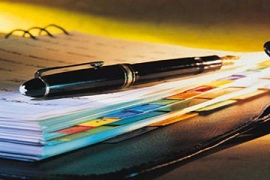 2015 год
1. Система нормативного регулирования бухгалтерского учета в Р.Ф.
Федеральный закон «О бухгалтерском учете».
С 2013 г. вступил в силу новый Закон о бухгалтерском учете (ФЗ  от 6 декабря 2011 г. № 402-ФЗ «О бухгалтерском учете»). Цель нового Закона о бухгалтерском учете - исключить устаревшие и неэффективные нормы, устранить пробелы.
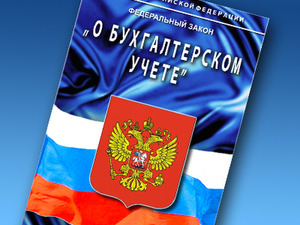 Федеральный закон «О бухгалтерском учете» состоит из 4 глав и 32 статей.
Глава I. Общие положения. 
В главе отражаются: цели, предмет и сфера действия ФЗ, основные понятия, используемые в законе и законодательство Российской Федерации о бухгалтерском учете.
Глава II. Общие требования к бухгалтерскому учету. 
В главе освещаются объекты бухгалтерского учета, обязанность ведения бухгалтерского учета, организация ведения бухгалтерского учета, учетная политика, первичные учетные документы, регистры бухгалтерского учета, инвентаризация активов и обязательств, денежное измерение объектов бухгалтерского учета, общие требования к бухгалтерской (финансовой) отчетности, состав бухгалтерской (финансовой) отчетности, отчетный период, отчетная дата, особенности бухгалтерской (финансовой) отчетности при реорганизации юридического лица, особенности бухгалтерской (финансовой) отчетности при ликвидации юридического лица, обязательный экземпляр бухгалтерской (финансовой) отчетности, внутренний контроль.
Глава III. Регулирование бухгалтерского учета. 
Рассматриваются: принципы регулирования бухгалтерского учета, документы в области регулирования бухгалтерского учета (федеральные стандарты, отраслевые стандарты, рекомендации в области бухгалтерского учета, стандарты экономического субъекта), субъекты регулирования бухгалтерского учета, функции органов государственного регулирования бухгалтерского учета, функции субъекта негосударственного регулирования бухгалтерского учета, совет по стандартам бухгалтерского учета, программа разработки федеральных стандартов, разработка и утверждение федеральных стандартов, разработка федеральных стандартов уполномоченным федеральным органом.
Глава IV. Заключительные положения. 
В этой главе отражаются следующие статьи: хранение документов бухгалтерского учета, особенности применения Федерального закона, о признании утратившими силу отдельных законодательных актов (положений законодательных актов) Российской Федерации и вступление в силу настоящего Федерального закона
Положение по ведению бухгалтерского учета и отчетности в РФ.
С 1 января 1999 г. во исполнение Программы реформирования бухгалтерского учета, утвержденной постановлением Правительства РФ и распоряжением Правительства РФ, введено в действие Положение по ведению бухгалтерского учета и бухгалтерской отчетности в соответствии с международными стандартами финансовой отчетности.
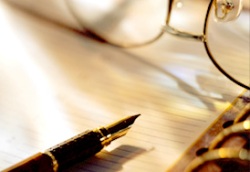 Положение состоит из 6 разделов и 13 статей.
Раздел 1. Общие положения. 
Раздел 2. Основные правила ведения бухгалтерского учета. Они включают: требования к ведению бухгалтерского учета; документирование хозяйственных операций; регистры бухгалтерского учета; оценку имущества и обязательств; инвентаризацию имущества и обязательств.
Раздел 3. Основные правила составления и представления бухгалтерской отчетности. 
Раздел 4. Порядок представления бухгалтерской отчетности. 
Раздел 5. Основные правила сводной бухгалтерской отчетности.
Раздел 6. Хранение документов бухгалтерского учета.
Российские стандарты бухгалтерского учета (ПБУ).
Положение (стандарт) по бухгалтерскому учету (ПБУ) – нормативный документ, относящийся к федеральному уровню системы нормативного регулирования бухгалтерского учета. 
Положения обобщают принципы и базовые правила ведения бухгалтерского учета, содержат основные понятия, относящиеся к отдельным участкам учета, возможные бухгалтерские приемы, а также требования к раскрытию информации в бухгалтерской отчетности.
Роcсийские стандарты бухгалтерского учёта обязательны к применению на территории Российской Федерации, и распространяются на небанковские коммерческие организации.
Перечень действующих ПБУ:
ПБУ 1/2008 «Учётная политика организации»
ПБУ 2/2008 «Учет договоров строительного подряда»
ПБУ 3/2006 «Учёт активов и обязательств, стоимость которых выражена в иностранной валюте»
ПБУ 4/99 «Бухгалтерская отчётность организации»
ПБУ 5/01 «Учёт материально-производственных запасов»
ПБУ 6/01 «Учёт основных средств»
ПБУ 7/98 «События после отчётной даты»
ПБУ 8/2010 «Оценочные обязательства, условные обязательства и условные активы»
ПБУ 9/99 «Доходы организации»
ПБУ 10/99 «Расходы организации»
ПБУ 11/2008 «Информация о связанных сторонах»
ПБУ 12/2010 «Информация по сегментам»
ПБУ 13/2000 «Учёт государственной помощи»
ПБУ 14/2007 «Учёт нематериальных активов»
ПБУ 15/2008 «Учёт расходов по займам и кредитам»
ПБУ 16/02 «Информация по прекращаемой деятельности»
ПБУ 17/02 «Учёт расходов на научно-исследовательские, опытно-конструкторские и технологические работы»
ПБУ 18/02 «Учёт расчётов по налогу на прибыль организаций»
ПБУ 19/02 «Учёт финансовых вложений»
ПБУ 20/03 «Информация об участии в совместной деятельности»
ПБУ 21/2008 «Изменения оценочных значений»
ПБУ 22/2010 «Исправление ошибок в бухгалтерском учете и отчетности»
ПБУ 23/2011 «Отчёт о движении денежных средств»
ПБУ 24/2011 «Учёт затрат на освоение природных ресурсов»
Применение описанных стандартов в повседневной практике даст возможность бухгалтеру избежать ошибок  при ведении учета, а также облегчит задачу составления отчетности и защиту ее в налоговой инспекции.
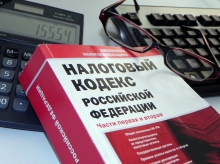 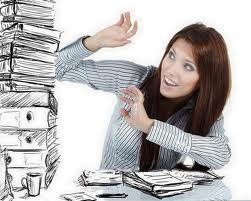 Учетная политика организации.
Руководитель и главный бухгалтер предприятия формируют учетную политику на основе ПБУ 1/08 «Учетная политика организации».
Под учетной политикой организации понимается принятая ей совокупность способов ведения бухгалтерского учета – первичного наблюдения, стоимостного измерения, текущей группировки и итогового обобщения фактов хозяйственной деятельности.
Формируют учетную политику все предприятия независимо от форм собственности. Учетная политика является основой для формирования всех остальных организационно – распорядительных документов организации.
Ответственность за формирование учетной политики в организации несет главный бухгалтер или иное лицо, на которое в соответствии с законодательством Российской Федерации возложено ведение бухгалтерского учета организации, а ее утверждение входит в компетенцию руководителя.
Принятая организацией учетная политика подлежит оформлению соответствующей организационно – распорядительной документацией (приказами, распоряжениями и т.п.) организации. 
Способы ведения бухгалтерского учета, избранные организацией при формировании учетной политики, применяются с первого января года, следующего за годом утверждения соответствующего организационно – распорядительного документа. Вновь созданная организация, организация, возникшая в результате реорганизации, должна оформить избранную учетную политику не позднее 90 дней со дня государственной регистрации юридического лица, при этом принятая ей учетная политика считается применяемой со дня государственной регистрации юридического лица.
Изменение учетной политики
Согласно ПБУ 1/08, изменение учетной политики организации может производится в следующих случаях:
- изменение законодательства РФ или нормативных правовых актов по бухгалтерскому учету;    
- разработки организацией новых способов ведения бухгалтерского учета;
- существенное изменение условий хозяйствования, под которым понимается реорганизация, изменение видов деятельности и т.п.
Изменение учетной политики должно быть обоснованным. Оно должно вводиться с начала отчетного года, если иное не обуславливается причиной такого изменения.
Библиографический список
Основные источники:
1.	Гражданский Кодекс РФ 
2.	Налоговый кодекс РФ;
3.	Трудовой кодекс РФ 
4.	Федеральный закон «О бухгалтерском учете» 
5.	Положения по бухгалтерскому учету (№№1 - 24)
6.	Бабаев Ю.А. Бухгалтерский  учет. – М.:    Проспект, 2013– 171с.
7.	Брыкова Н.В.  Основы        бухгалтерского       учета. – М.: Академия (Academia), 2012 – 420с.
8.	Кондраков Н.П. Бухгалтерский (финансовый, управленческий) учет. М.:Проспект , 2013 – 831с.	

Дополнительные источники: 

1.	Бурмистрова Л.М. Бухгалтерский учет.- М.: Форум, 2012. – 326с.
2.	Вещунова Н.Л. Бухгалтерский учет. – М.: Рид Групп, 2012. – 298 с.
3.	Куликова Л.И. Международные стандарты финансовой отчетности. – М.: Магистр, 2012.- 400с.
4.	Щербакова В.И. Теория бухгалтерского учета. – М.: Форум, 2013. – 244с


Интернет-ресурсы: 

1.HTTP://WWW.AUP.RU/BOOKS/I013.HTM Бухгалтерский учет: конспект лекций/ Федосова Т.В. Таганрог: ТТИ ЮФУ, 2013.
2.Федосова Т.В. (Таганрог: ТТИ ЮФУ, 2013). Административно-управленческий портал AUP.Ruhttp://www.aup.ru/books/m176/ Бухгалтерский учет: Учебное пособие